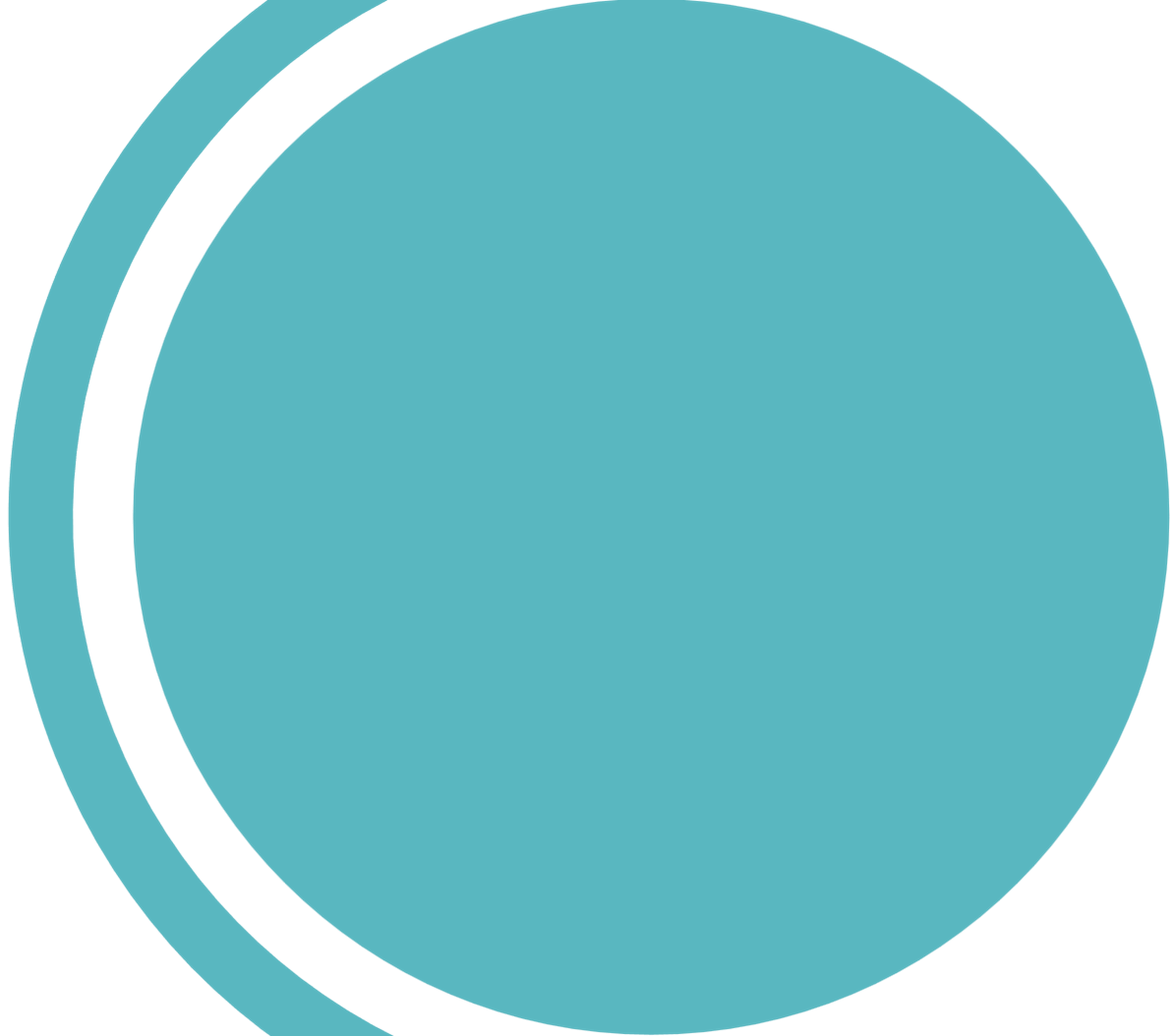 VIERKO 2
Vieraskielisen ja kielitietoisen koulutuksen ja ohjauksen kehittäminen. 

Henkilöstön osaaminen monikulttuurisessa ympäristössä


TP E kickoff 12.3.2025
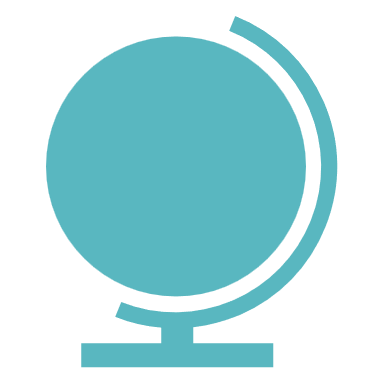 Ohjelmassa tänään
Hankkeen rakenne ja päätavoitteet
TP
Teams ja verkkosivut
Yhteystiedot
Työpaketin jäsenten esittely
Tavoitteet
Tavoitetiimit
Toiminta ja aikataulut
Kysymyksiä, kommentteja ym.
E
V   Vieraskielinen opintotarjonta ja englanninkieliset
yhteiset tutkinnon osat (Gradia)
I   Kotimaisten kielten opetus ja selkokielisyys (Stadin AO)
Sisällöt, kehittäminen ja aiempien hanketulosten parantaminen
E   Miten varmistetaan henkilöstön osaaminen ja saatetaan hankkeen tulokset tietoon ja käyttöön henkilöstölle (oppilaitosten henkilöstö, sidosryhmät)? (TP 3 JEDU)
R   Miten varmistetaan muutos koulutuksenjärjestäjien toiminnassa ja saatetaan hankkeen tulokset tietoon ja käyttöön oppilaitoksissa? (TP 4 TREDU ja Haapaveden opisto)
Rakenteet, verkostot  ja perehdyttäminen
K   Miten varmistetaan, että kehitystyö on yhteensopivaa muualla tehtävän työn kanssa, tukee  verkosto-yhteistyötä oppilaitosten toimintaympäristössä ja edesauttaa opiskelijoiden työllistymistä? (TTS)
Å   Svenskspråkigt nätverk FRIS främjar VIERKOs teman på svenska. (YA koordinerar)
Osatoteuttajien resurssien jakautuminen
Jokaiselle organisaatiolle on varattu resurssia myös omaan kehittämiseen. Summa vaihtelee organisaatiokoon mukaan.
Jokaiselle osatoteuttajalle on korvamerkitty budjetista 20 000 €  yhteiseen tekemiseen. Suurimmalla osalla oppilaitoksista tämä tarkoittaa seuraavaa:
Käytettävissä on summa, joka jää jäljelle, kun yhteiseen kehittämiseen korvamerkitty 20 000 € vähennetään osatoteuttajan kokonaisavustuksen määrästä.
Käyttötarkoitus: jalkauttaminen, hanketavoitteiden edistäminen omassa organisaatiossa, tiedottaminen,osallistuminen verkostotyöhön.
Sis. matkat ja muut kululajit!
Osatoteuttajat myös jakavat hankkeen kyselyitä sovitusti!
Summasta 3750 € on varattu perehtymiseen: joku (jotkut) on kuulolla hankkeen infoissa ja koulutuksissa.
Vähintään 12 500 € on käytettävä työpakettityöskentelyyn valituissa työpaketeissa.(työnjako sovitaan työpaketeissa: kaikkien ei kannata tehdä kaikkea. Erityviä tehtäviä ja työn jakamista suositellaan)
Jäljelle jäävällä osuuden 3750 € voi ohjata joko työpaketti- työskentelyyn tai hankkeen tilaisuuksiin osallistumiseen.=> resurssin riitettävä kevääseen 2027. Resurssi-intensiivistä aikaa syksy 2025-syksy 2026.=> sis. myös matkat, ulkopuoliset palvelut jne
       => 3 750+12 500+3 750= 20 000 €
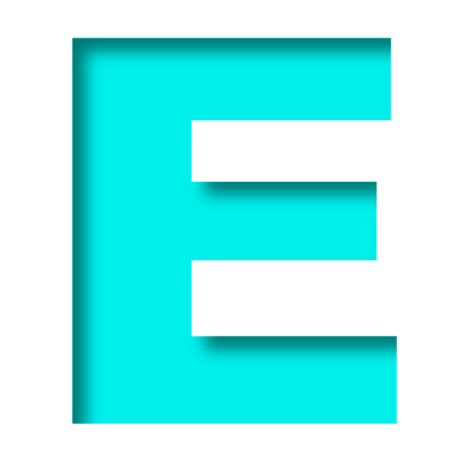 Työpaketti

Projektipäällikkö Tanja Vähäoja, 
Jedu

Yhteystiedot:
tanja.vahaoja@
jedu.fi
p. 040 1508438
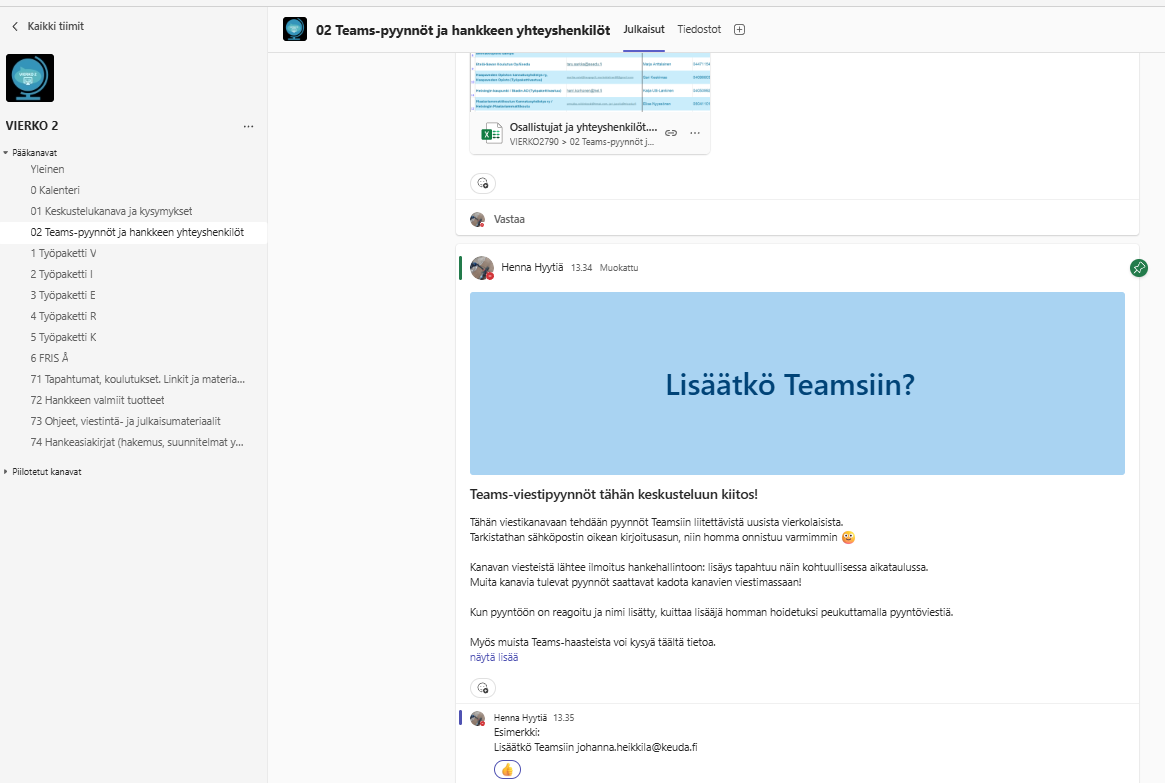 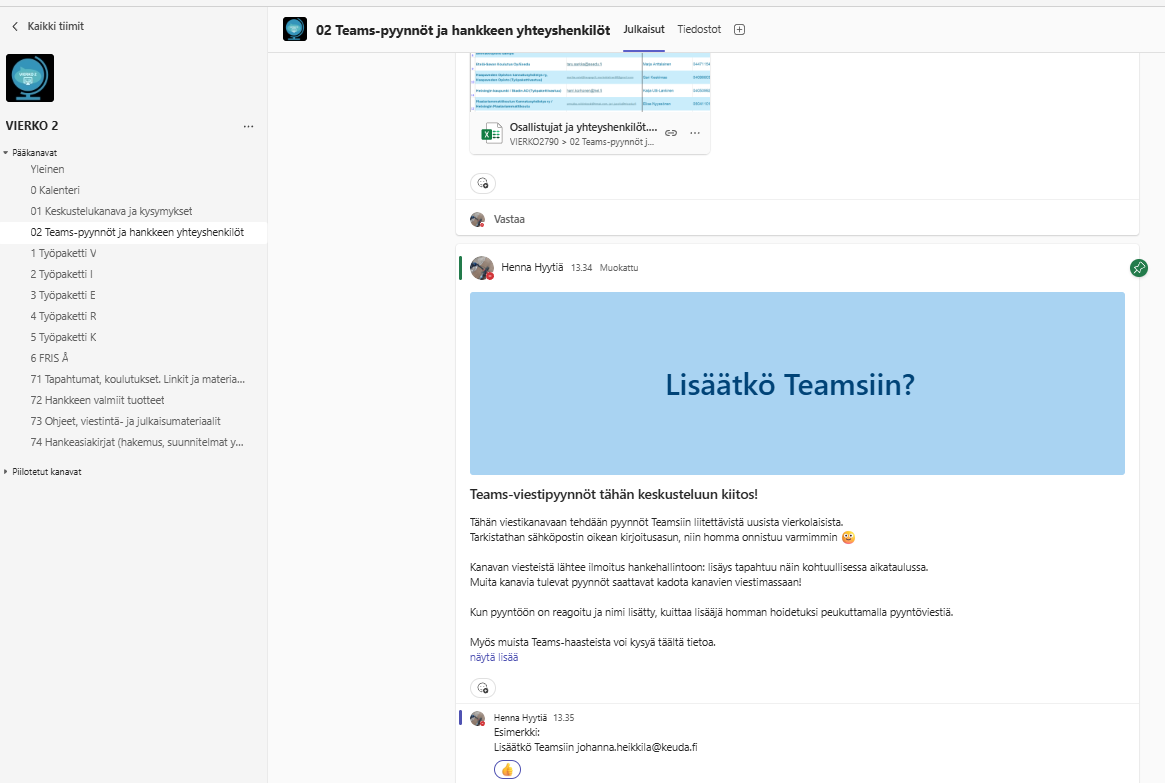 1
2
Yhteystietojen ilmoittaminen
Taulukko löytyy Vierko2-Teamsista kanavalta 02 Teams-pyynnöt ja hankkeen yhteyshenkilöt -> Tiedostot
 valitse välilehti Työpaketteihin osallistuvat
Jos et ole Teamsissa->viestiä Henna Hyytiälle, että liittää sinut sinne (henna.hyytia@keuda.fi)
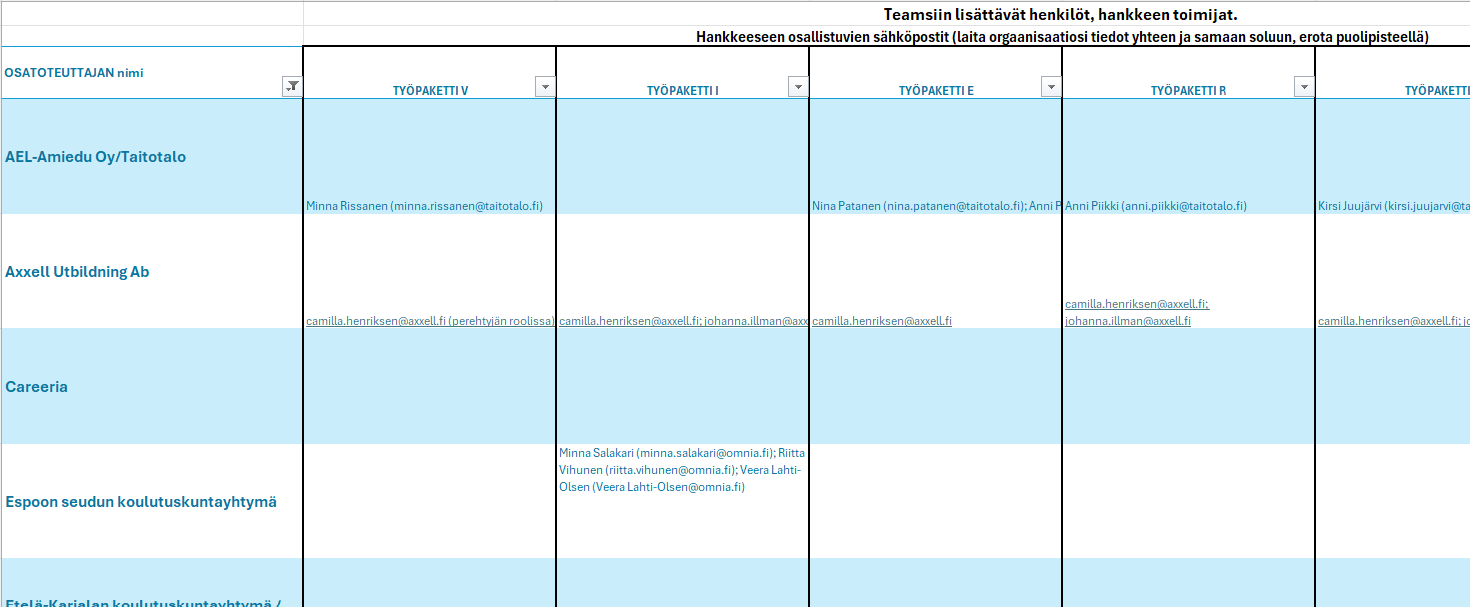 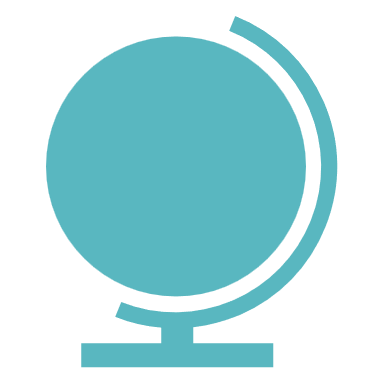 TYÖPAKETTI E:N KANAVA
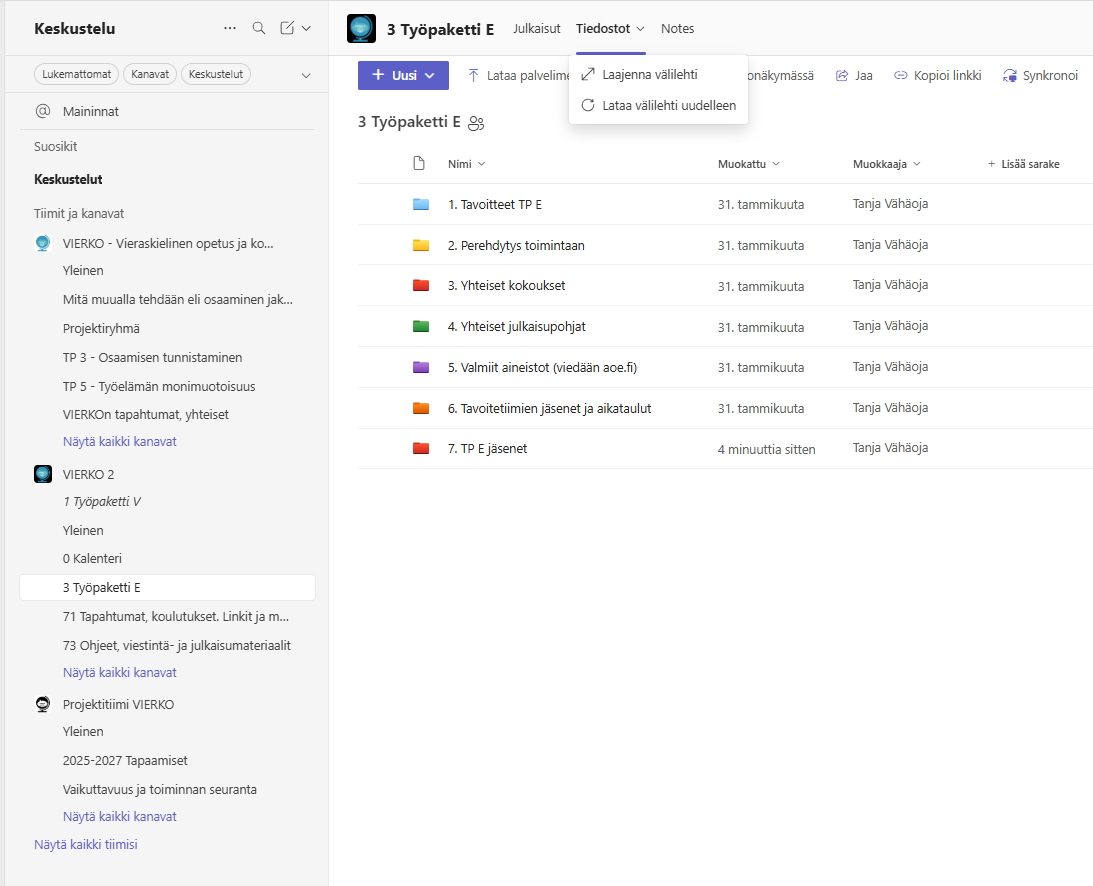 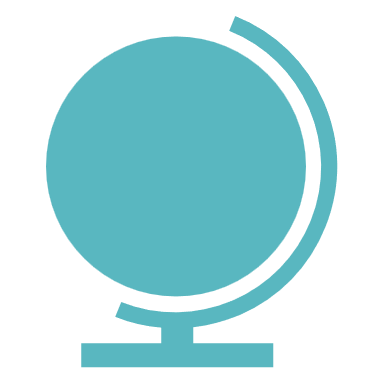 Mitä tehdä jos Teams temppuilee?
Varmista omalta IT-tuelta asetukset ja rajoitukset
Muista päivittää koneesi säännöllisesti
Lataa tiedosto omalle koneellesi
Kokeile avata selaimessa
Kysy rohkeasi apua projektipäälliköiltä!
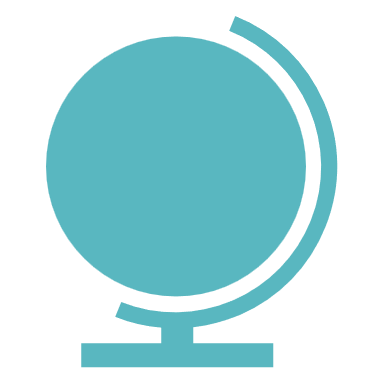 Toimijoiden esittäytyminen
Mene TP E:n kanavan tiedostoihin ja avaa 7. TP E jäsenet
Lisää uusi dia omalle organisaatiollesi
Esittele itsesi ja kerro oma roolisi 
Kun diat loppuvat, lisää uusi dia
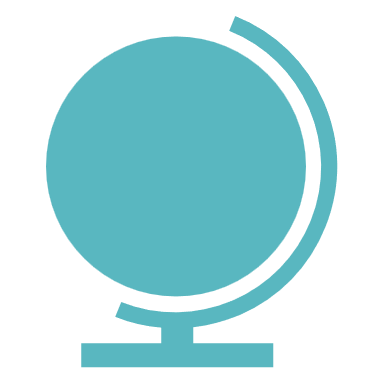 JEDU
Tanja VähäojaProjektipäällikkö työpaketissa ESuunnittelija Jokilaaksojen koulutuskuntayhtymä JEDUssatanja.vahaoja@jedu.fip. 040 1508438
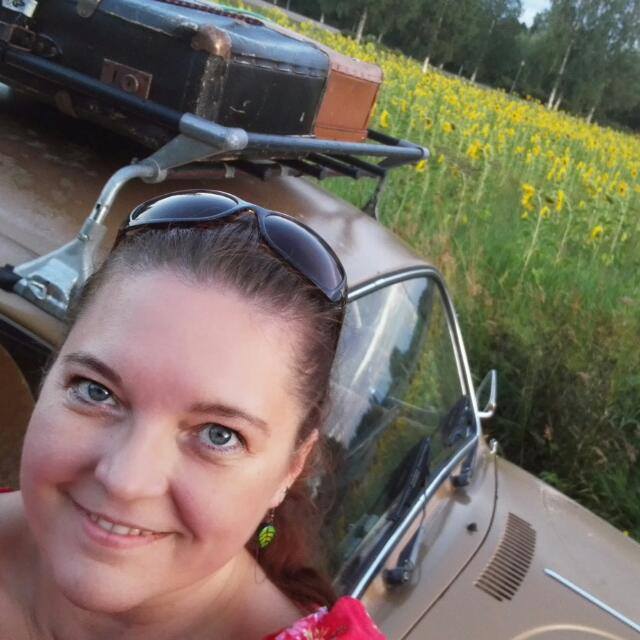 E –työpakettiHenkilöstön osaaminen monikulttuurisessa oppimisympäristössä
TOIMENPITEITÄ:

Jatkokehittäminen: ​​
Materiaalien päivittäminen, VIERKO 1. kehitettyjen tai pilotoitujen           teknisten ratkaisujen käyttäjäkunnan laajentaminen​
Opettajan rooli kielitietoisen oppimispolun mahdollistajana:

Koulutuskalenteri ja tee se itse -koulutuspaketit koulutusorganisaatioille
​​
Henkilöstön kieli- ja monikulttuurisuus koulutus:

Monikulttuurisuuden ja kielitietoisuuden edistäminen kaksoistutkintoihin liittyen, vieraskielisten opiskelijoiden erityisen tuen tunnistaminen 
​​
Sidosryhmien kieli- ja monikulttuurisuuskoulutukset:
Materiaalien ja koulutuspakettien tekeminen
​​
​
VIERKO-hankkeessa aloitetun työn jatkokehittäminen

Opettajan rooli  kielitietoisen oppimispolun mahdollistajana

Henkilöstön kieli- ja monikulttuurisuus-koulutus

Työpaikkaohjaajien ja sidosryhmien kieli- ja monikulttuurisuus-osaaminen
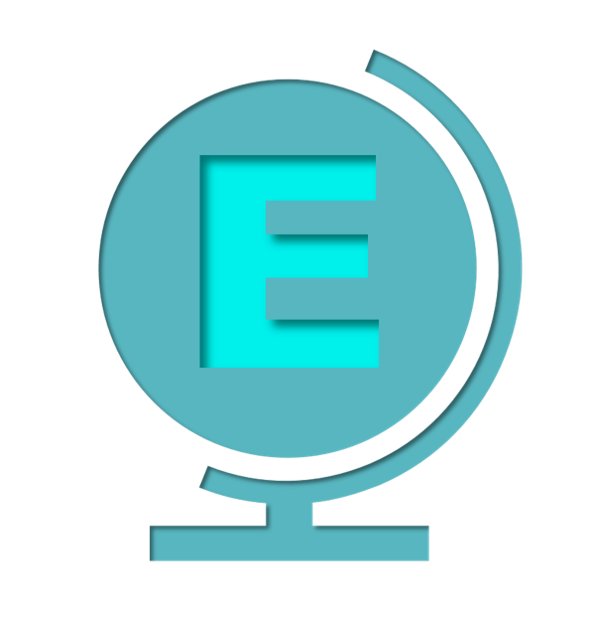 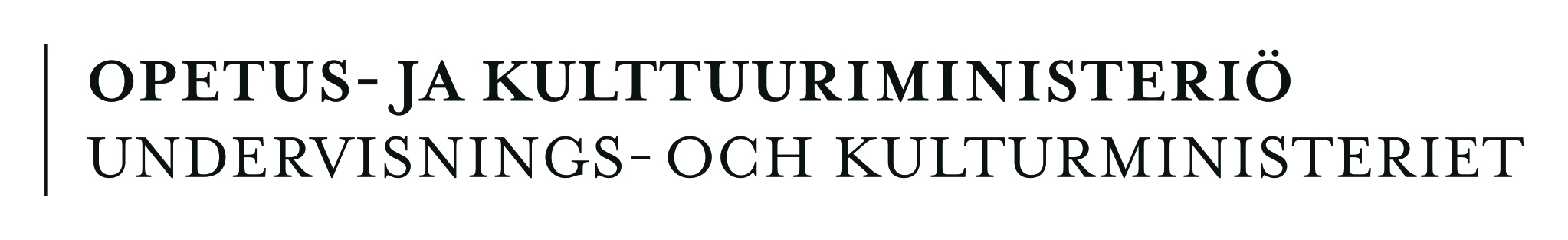 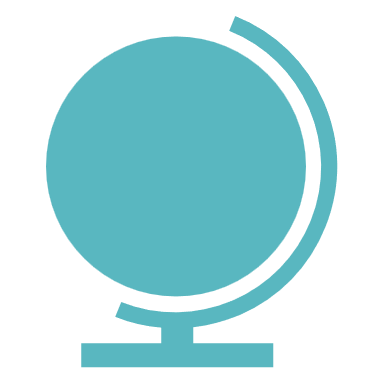 Tavoitetiimien luominen ja työn käynnistäminen
* ke 2.4. klo 8.30-9.30
* merkitsethän viimeistään ti 25.3. yhteystietosi     
       02 Teams-pyynnöt ja hankkeen yhteyshenkilöt ->   
        Tiedostot dokumenttiin ja merkitset samalla, mihin 
        työpaketti E:n tavoitteeseen ja toimenpiteeseen 
        tulet mukaan. 
* Huomioi toimenpiteiden aikataulu!
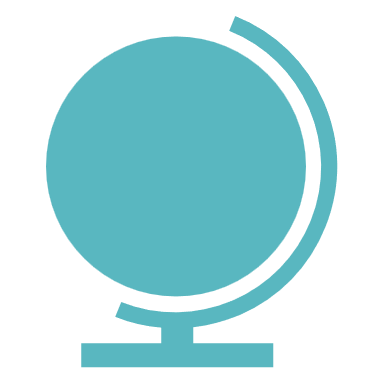 Toiminta ja aikataulut
Kuukausikokoukset

pääsääntöisesti joka kuukauden 2. keskiviikko klo 8.30-9.30 

Huom. aloituskerta ke 2.4. klo 8.30-9.30: tavoitetiimien käynnistyminen

14.5. klo 8.30-9.30
11.6. klo 8.30-9.30
13.8. klo 8.30-9.30
10.9. klo 8.30-9.30
8.10. klo 8.30-9.30
12.11. klo 8.30-9.30
10.12. klo 8.30-9.30
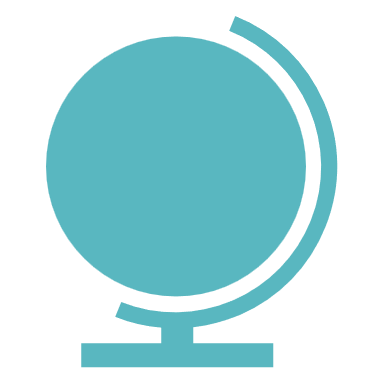 Toiminta ja aikataulut
TP E: blogivuoro on tänä vuonna heinäkuussa (25.6.)
Seuraava vuoro on tammikuussa 2026.  
Ideoita otetaan vastaan ja saa myös itse kirjoittaa
Julkaistaan VIERKO2 verkkosivuilla: https://www.keuda.fi/keuda/hankkeet/vierko-2/

Kannattaa muistaa OPH:n tapahtumat mm. erityisen tuen infot
Kaikille avoimia VIERKOn koulutuksia tulossa jälleen, lisätietoa kuukausi-infoissa ja koulutuskalenterissa
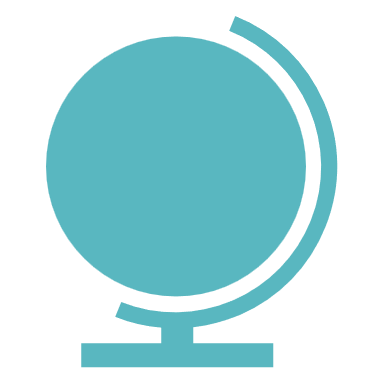 Toiminta ja aikataulut
Tulossa 2 työpaketin lähitapaamista  
VIERKO2 kuukausi-infot: Joka kuukauden 2. tiistai klo 14.30-15.30 (alkaen 8.4.), perehtyjä osalistuu
Tapahtumia ja koulutuksia pääset katsomaan täältä:
VIERKO2 Teams ->02 kalenteri 
VIERKO2 Teams->71 Tapahtumat, koulutukset, linkit (myös menneiden tapahtumien diat ja tallenteet)

Muista klikata, näytä kaikki kanavat, jos eivät näy!

Työpaketti E:n viestintä tapahtuu Teams-kanavalla ja työpaketin tapaamislinkit tulevat myös sinne, seuraa siis aktiivisesti!
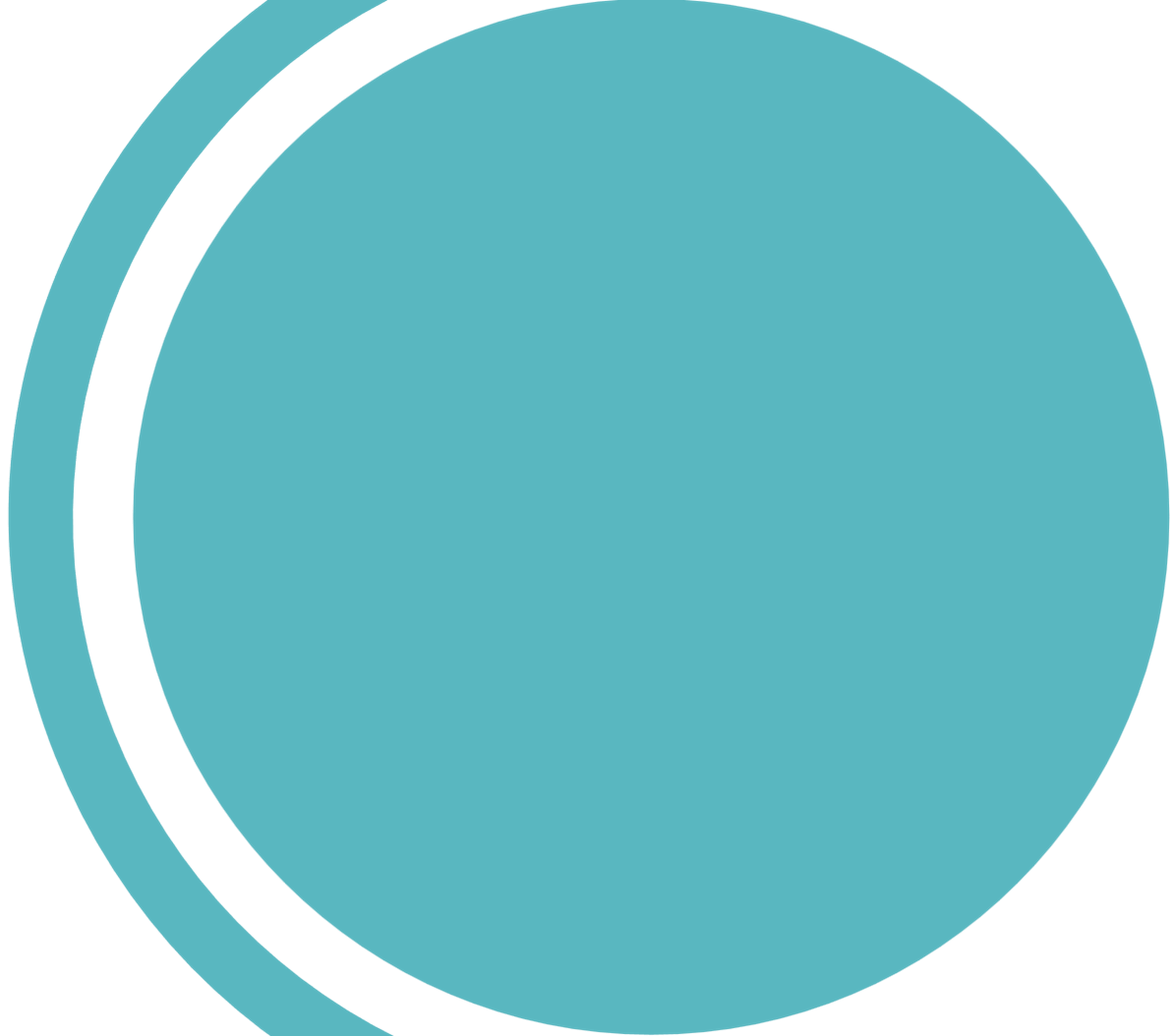 Kiitos  Tack